Нет друга – ищи, 
а нашел - береги
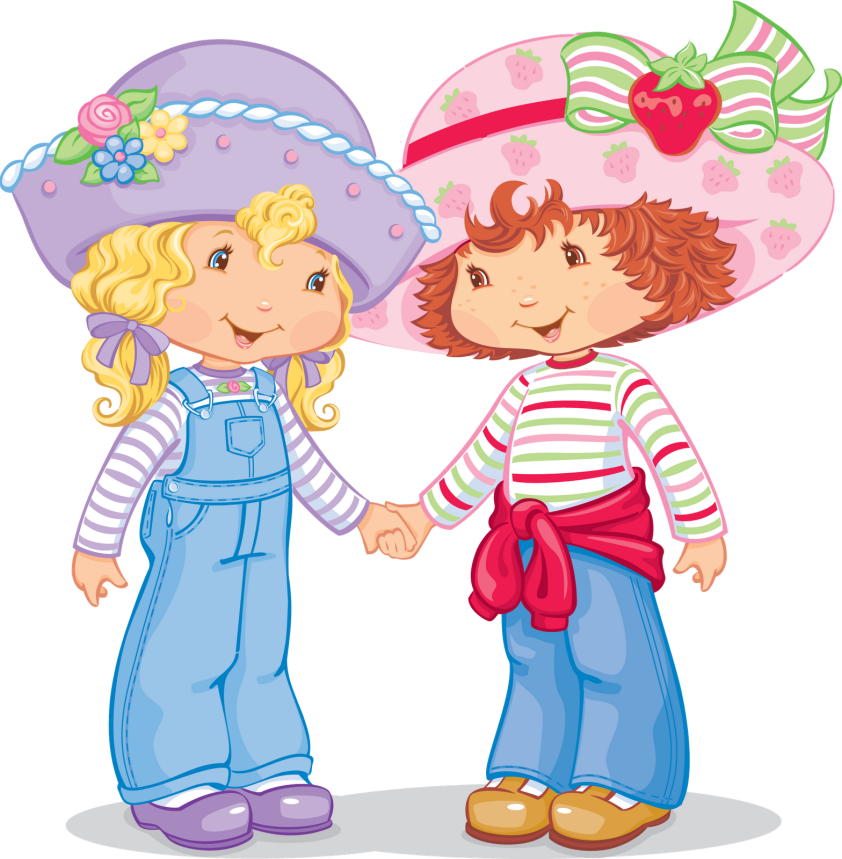 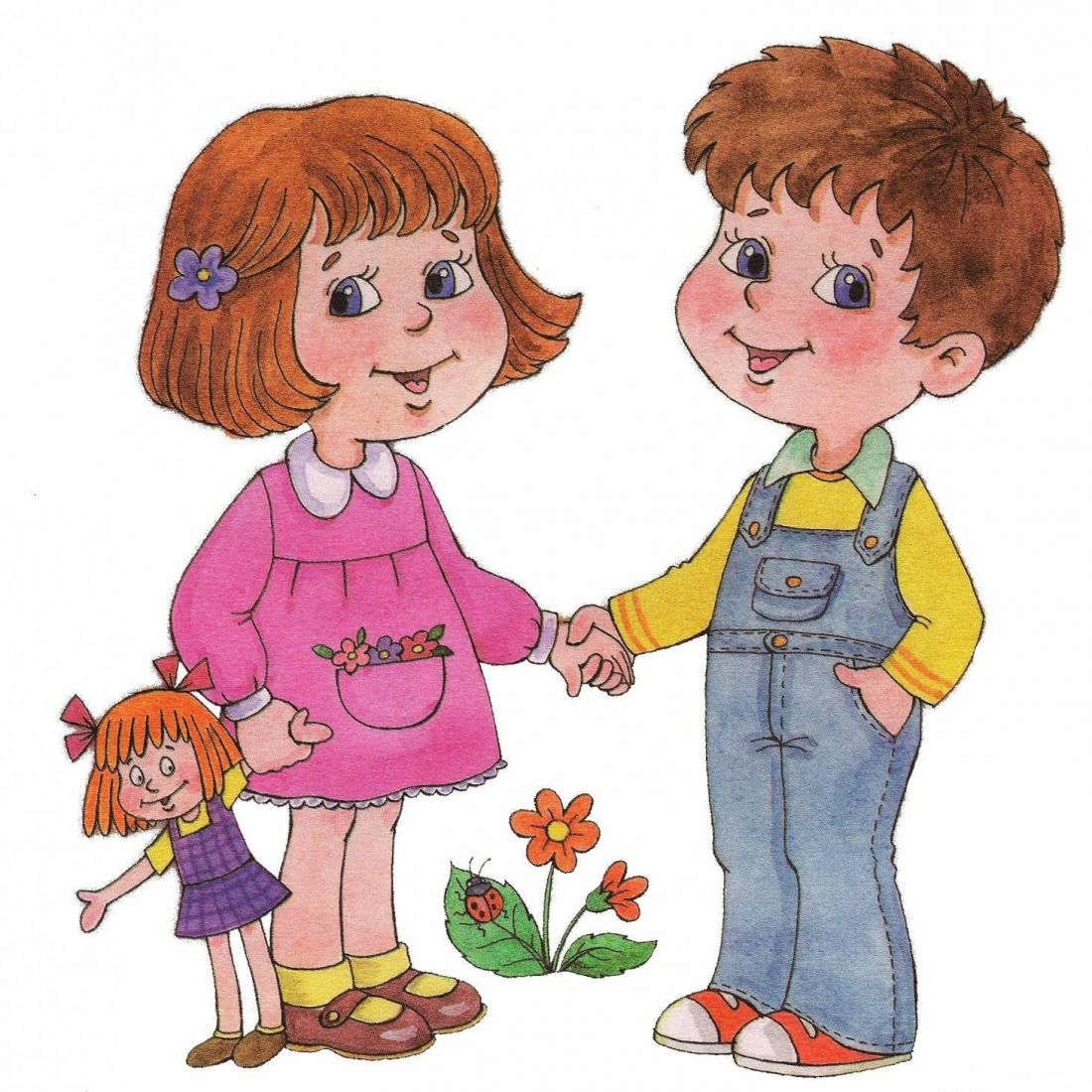 У каждого человека должен быть друг, которым нужно дорожить.
У страха глаза, 
что плошки, а не видят ни крошки
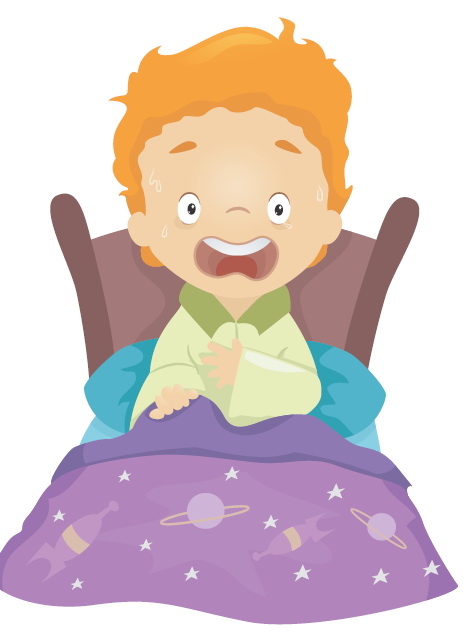 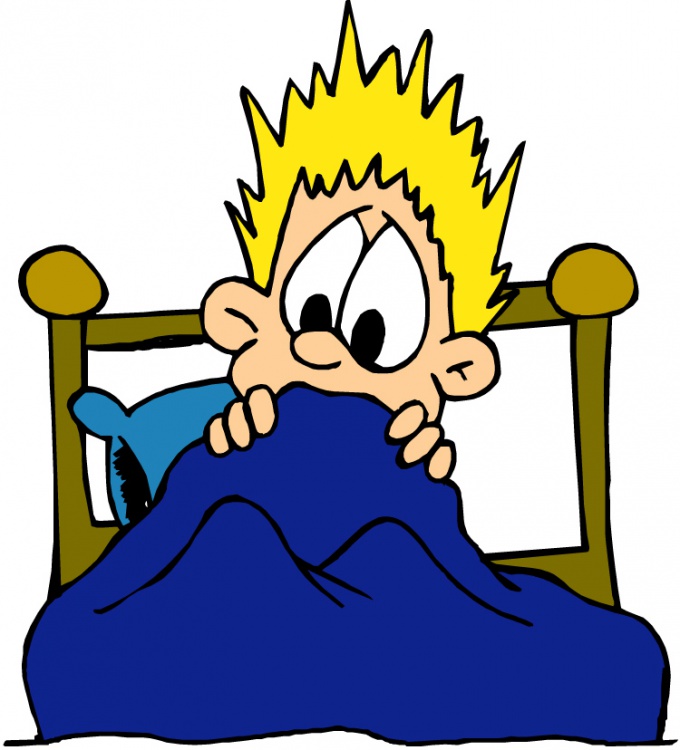 Лишняя, эта пословица о трусости, страхе. Когда человек боится, ему многое кажется, а что на самом деле происходит. Он не видит.
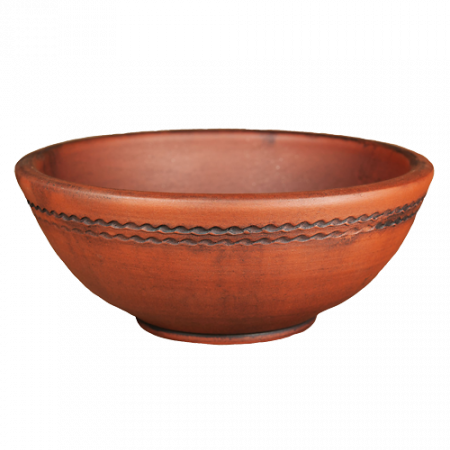 Плошка – круглый, низкий, широкий сосуд, чаще глиняный.
Друг  денег 
дороже
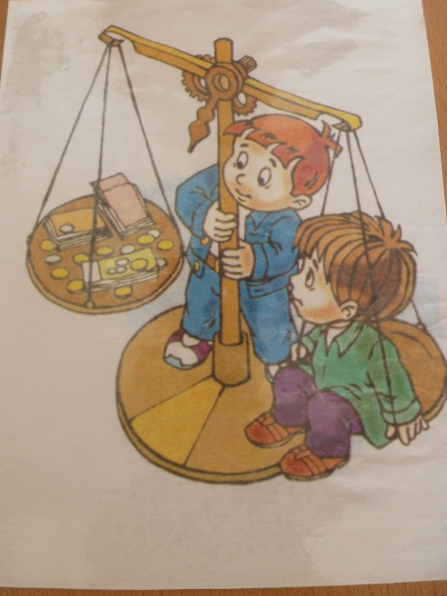 В жизни ничего нет дороже друзей.
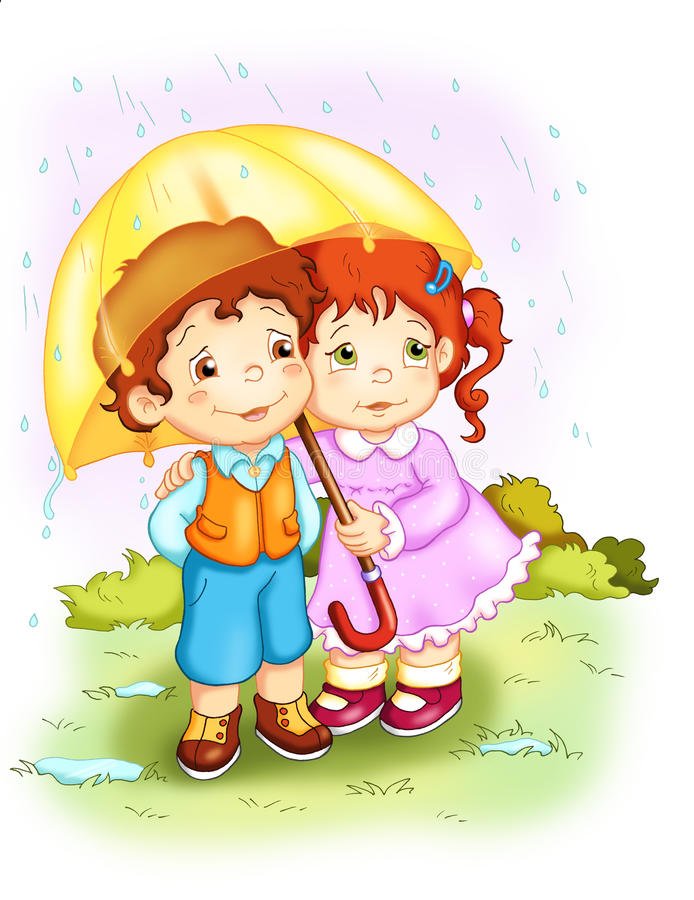 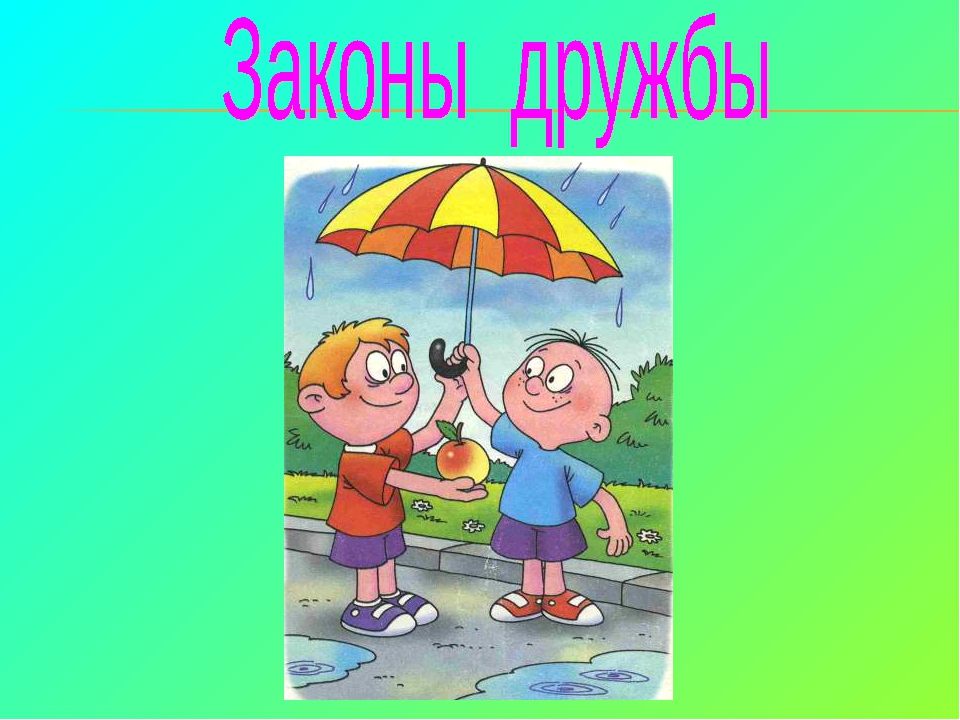 Новых друзей 
Наживай, а 
Старых не 
забывай
Каждый человек в течение  своей жизни находит новых друзей, но он не должен забывать старых.
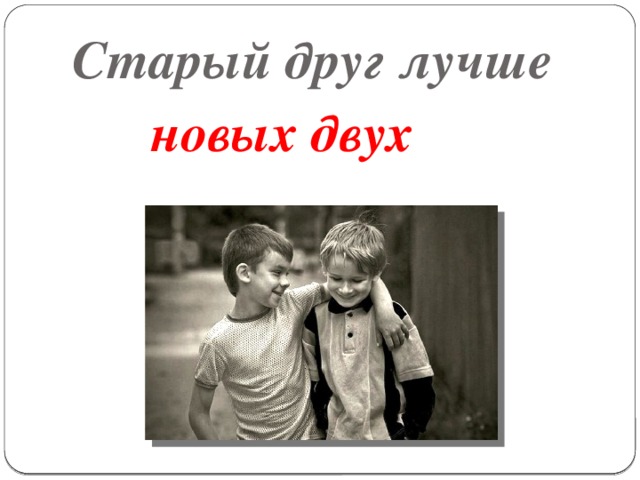 Вешний лед обманчив, 
а новый друг ненадежен
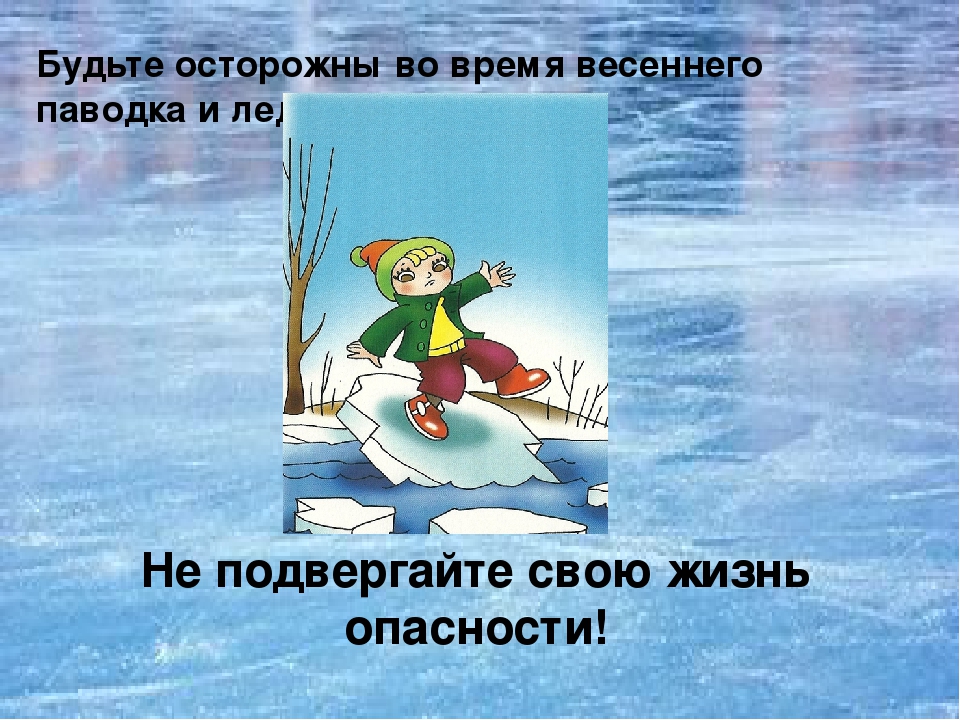 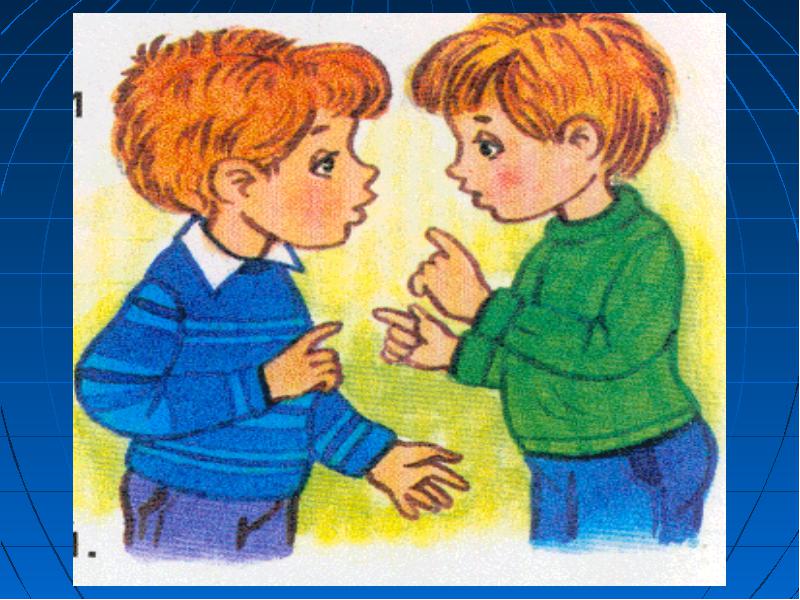 Не нужно доверять 
свои секреты случайному знакомому , он может обмануть.
Сочинение на тему
«Мой друг» («Моя подруга»)
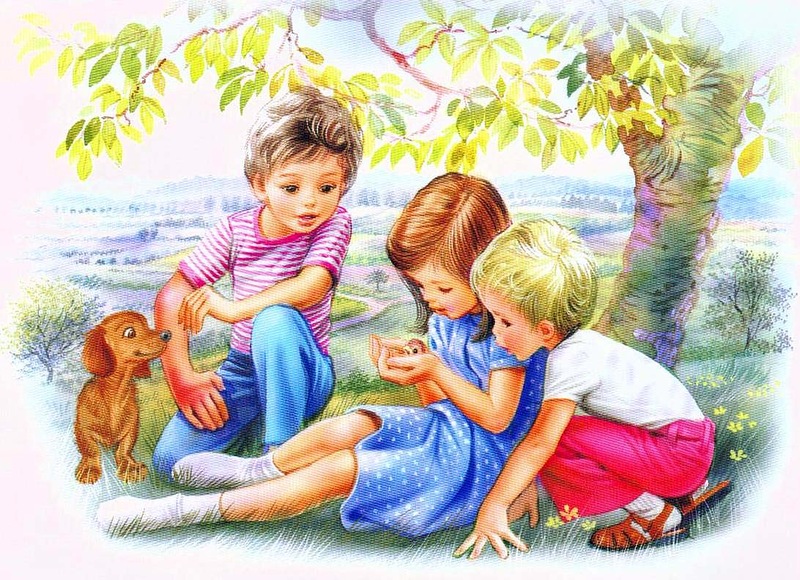 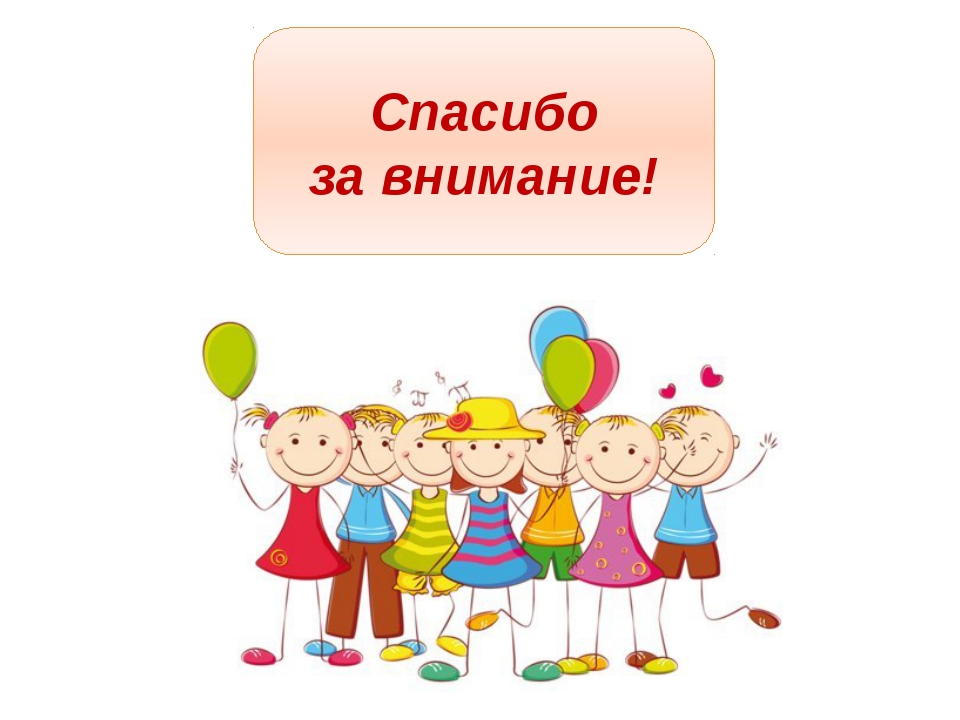